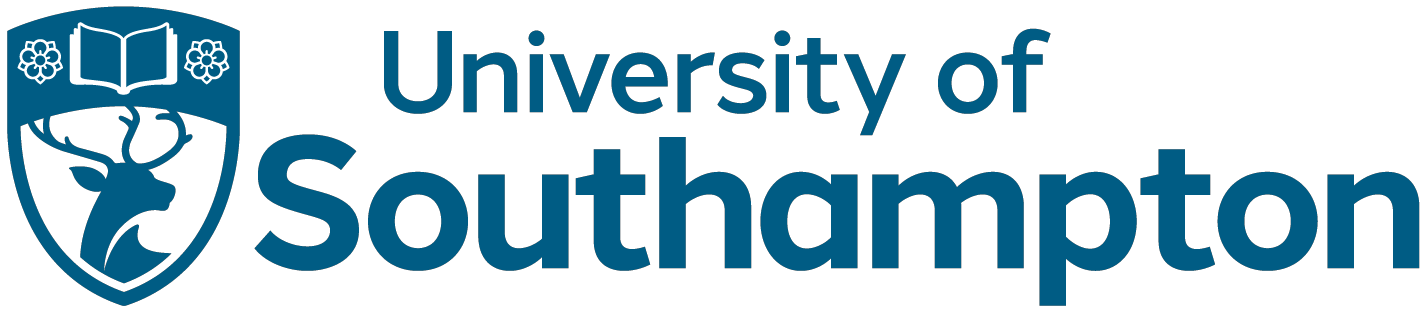 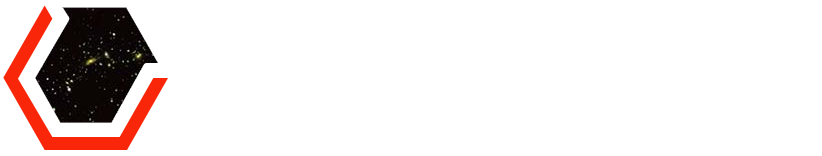 The Volumetric Rate of Type Ia Supernovae in the Dark Energy Survey
Ed CharletonSupervisors: Mark Sullivan, Chris Frohmaier
1
Volumetric Rates and Delay Time Distributions
Type Ia progenitors are hard to observe directly

Measuring the timescale from birth to supernova, we can infer the progenitor
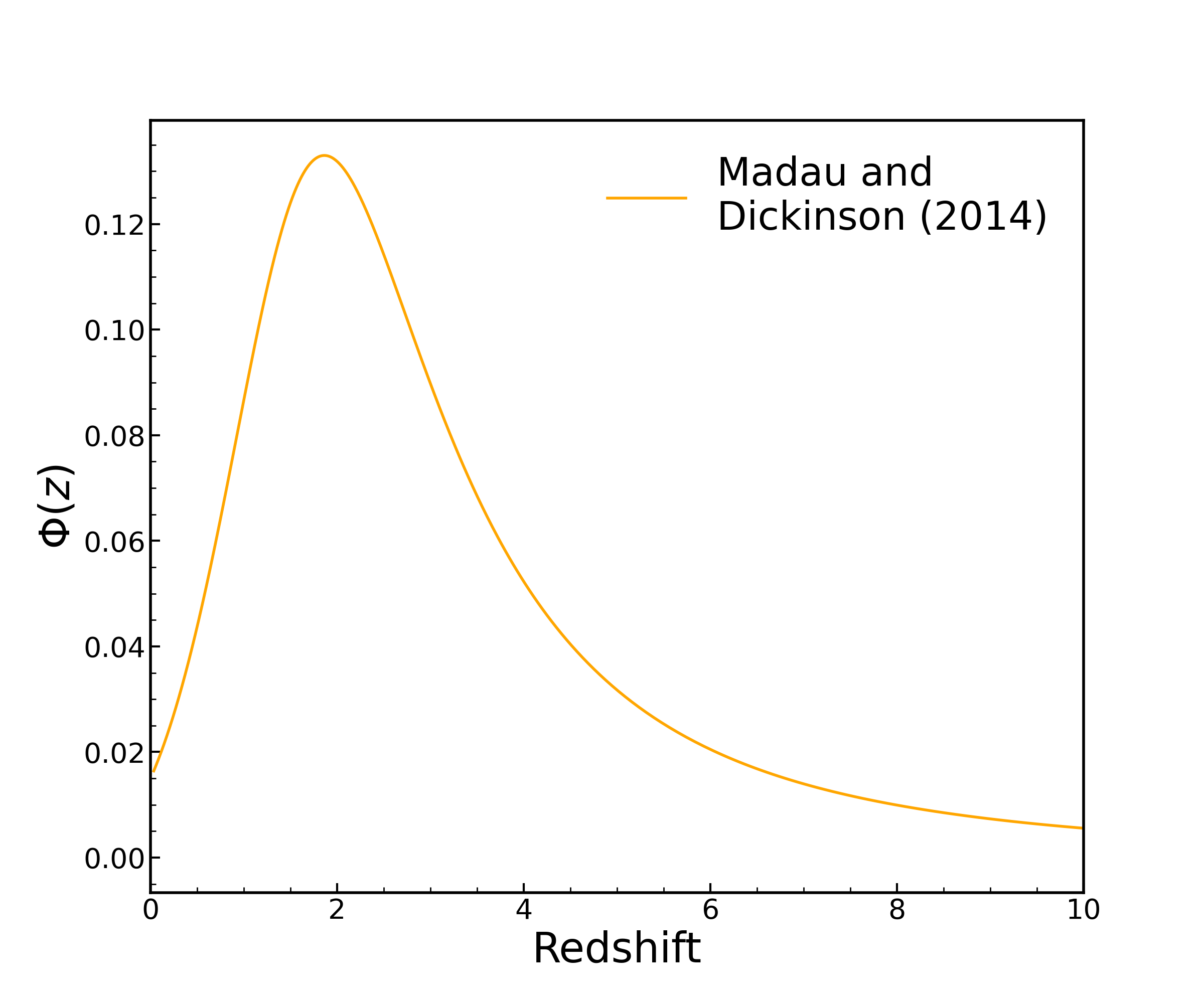 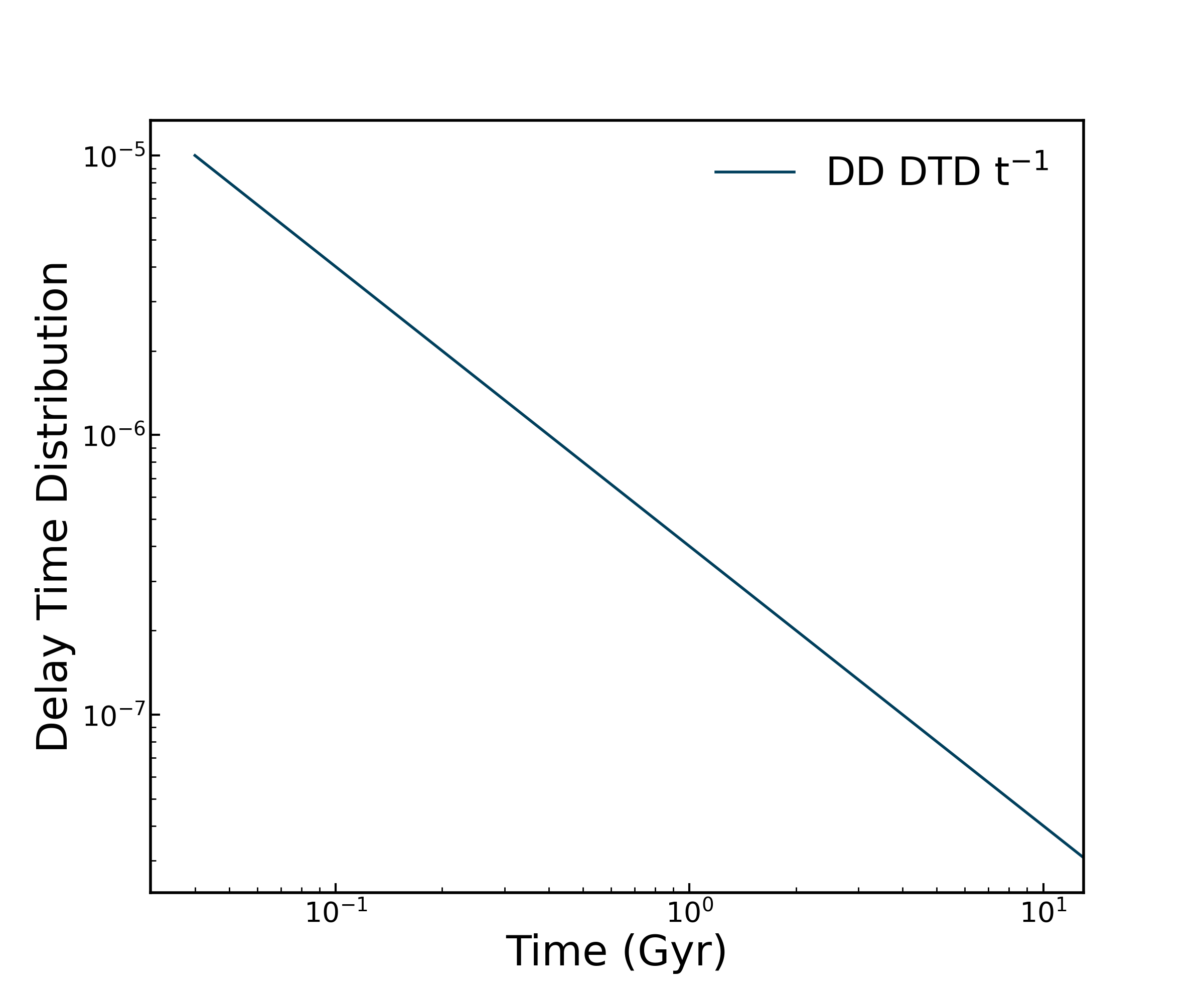 The Volumetric Ia Rate in DES
Ed Charleton
2
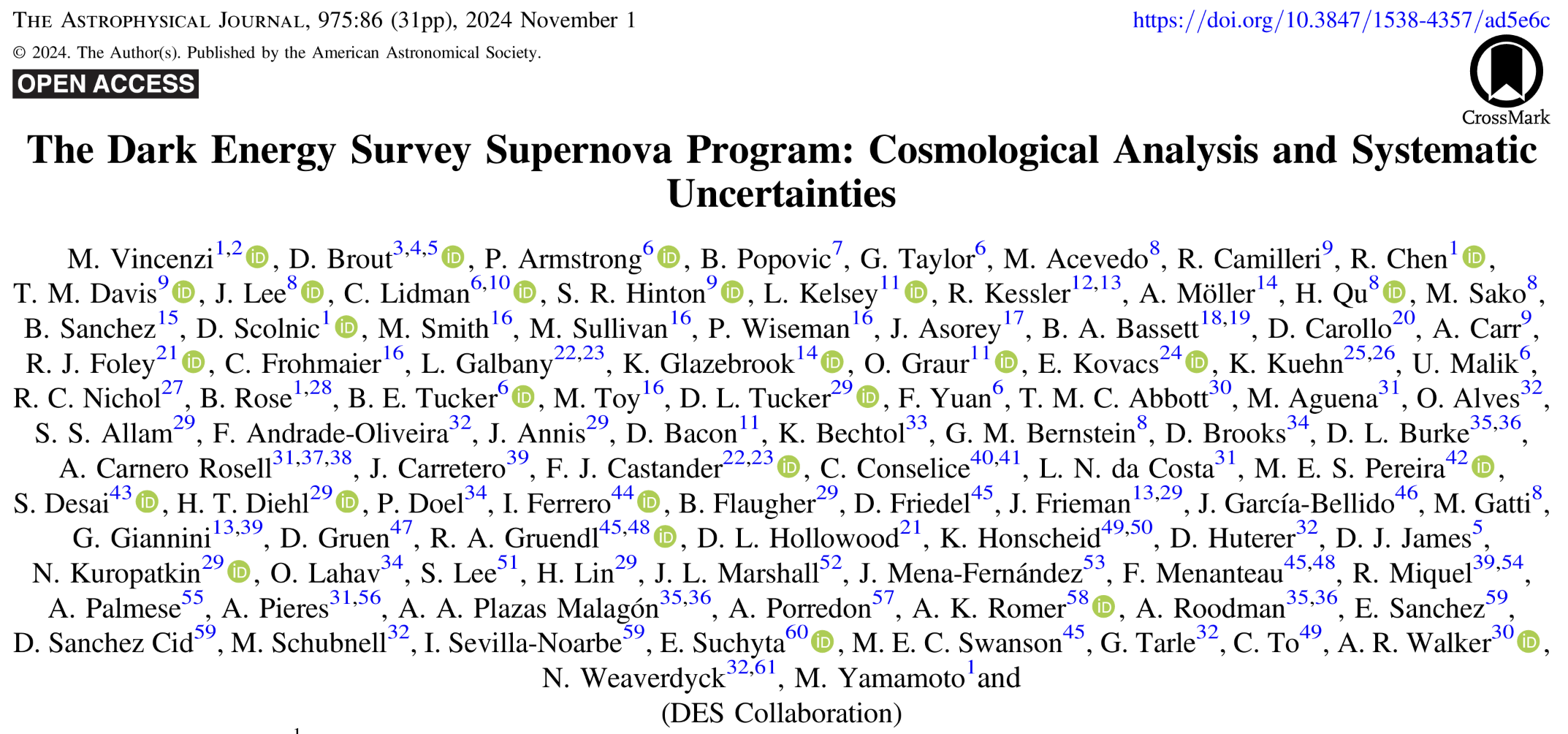 Dark Energy Survey
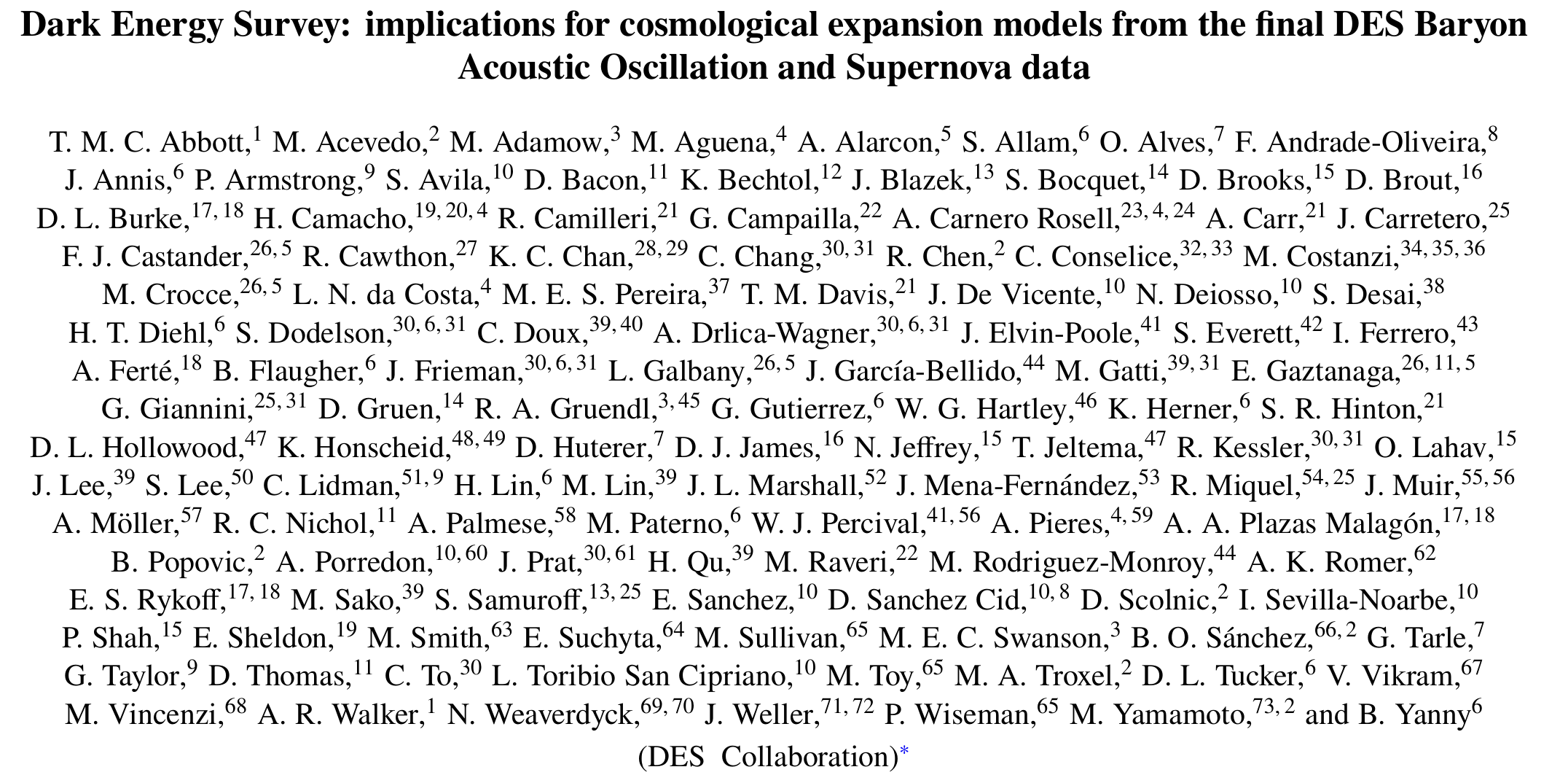 5 year survey, 27 deg2, in griz

10, 2.7 deg2 fields, 8 shallow and 2 Deep

Observed down to a depth of ~23.5/24.5th mag
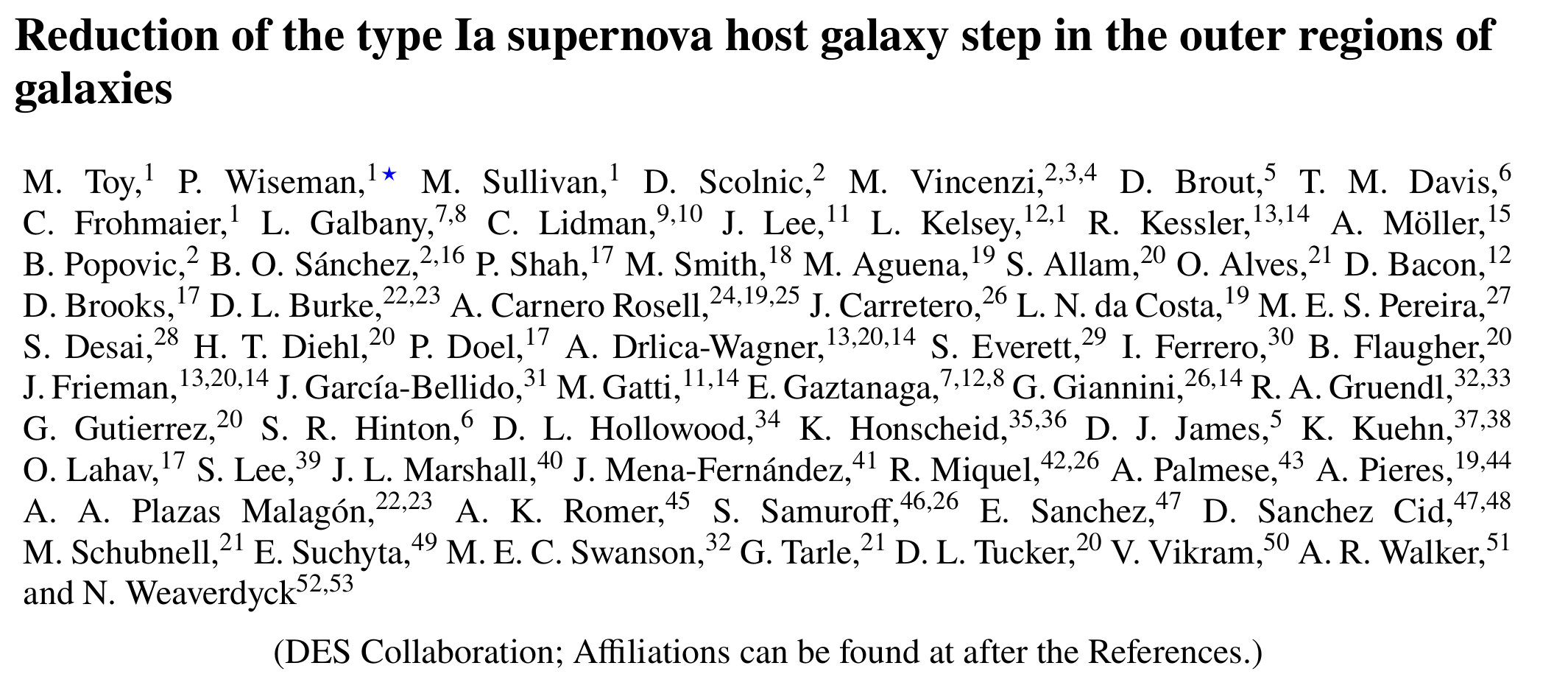 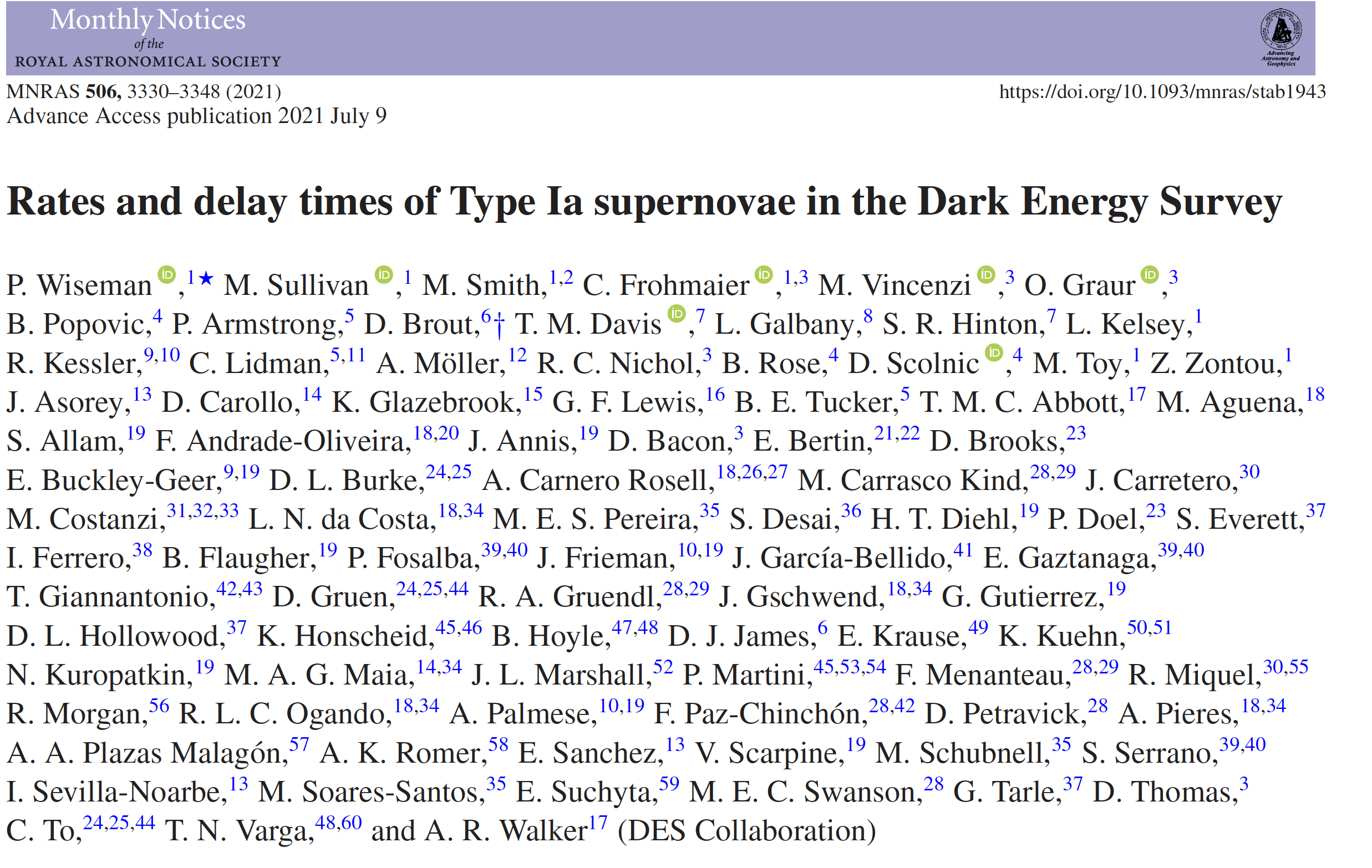 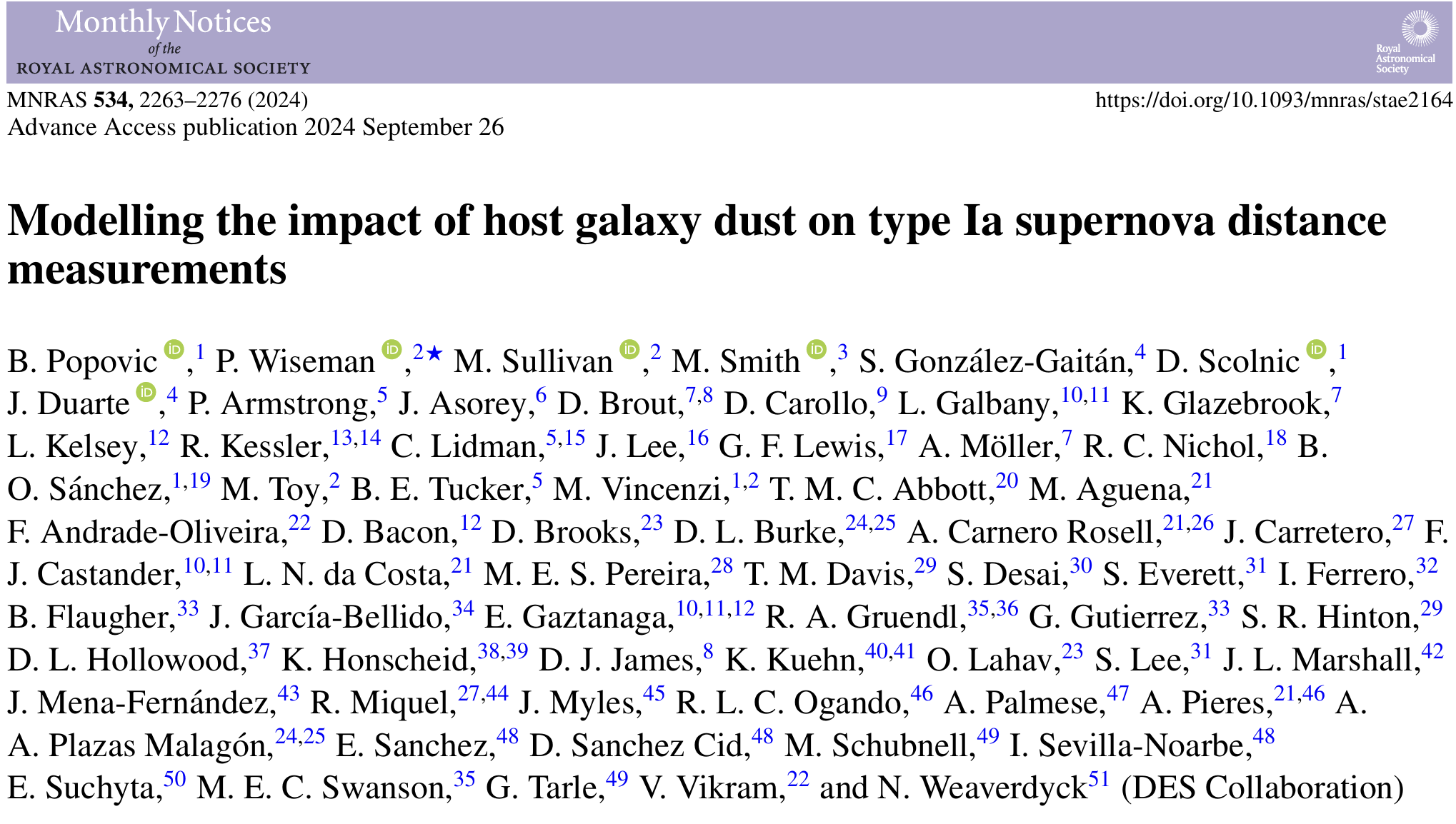 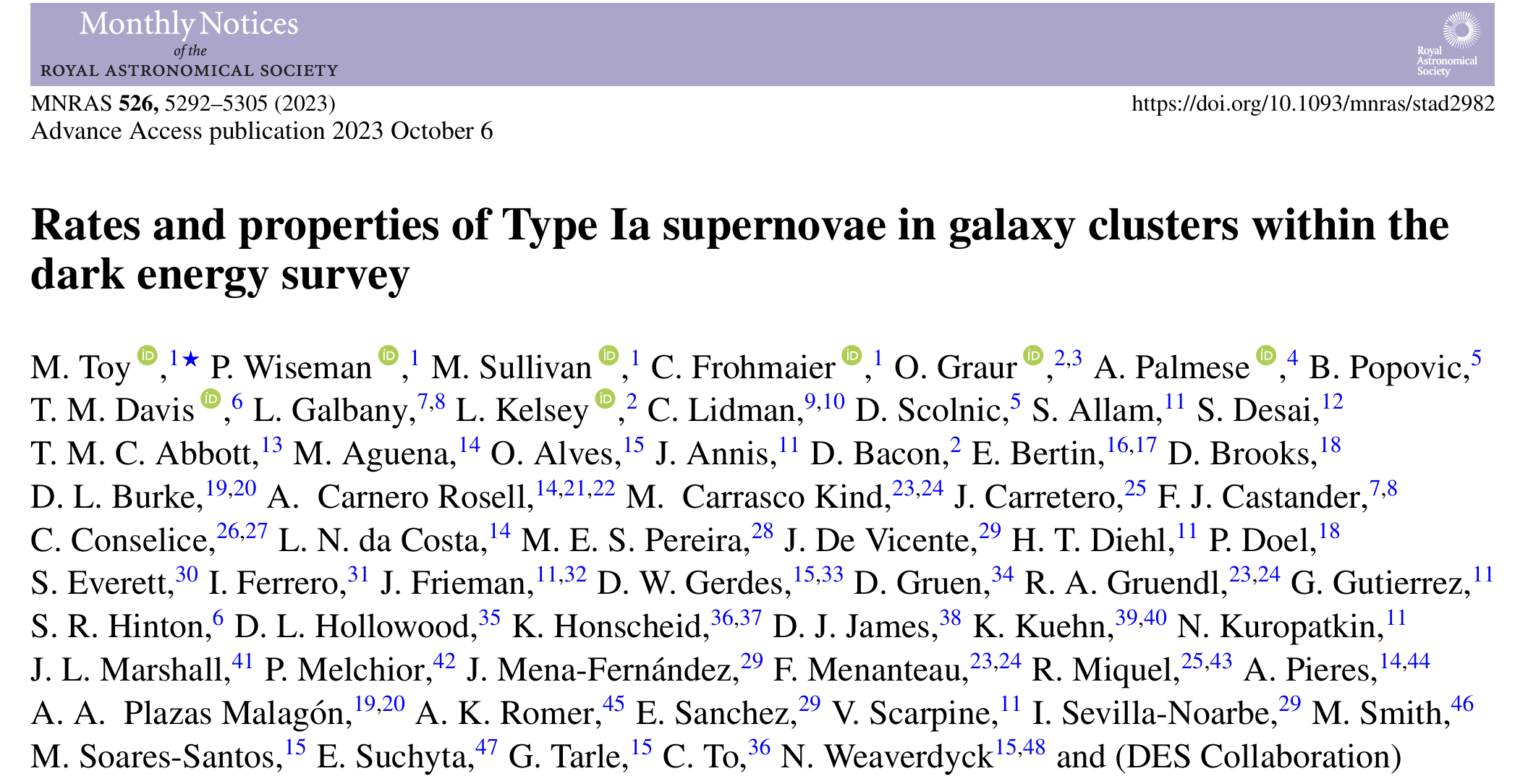 The Volumetric Ia Rate in DES
Ed Charleton
3
The Photo-z Sample
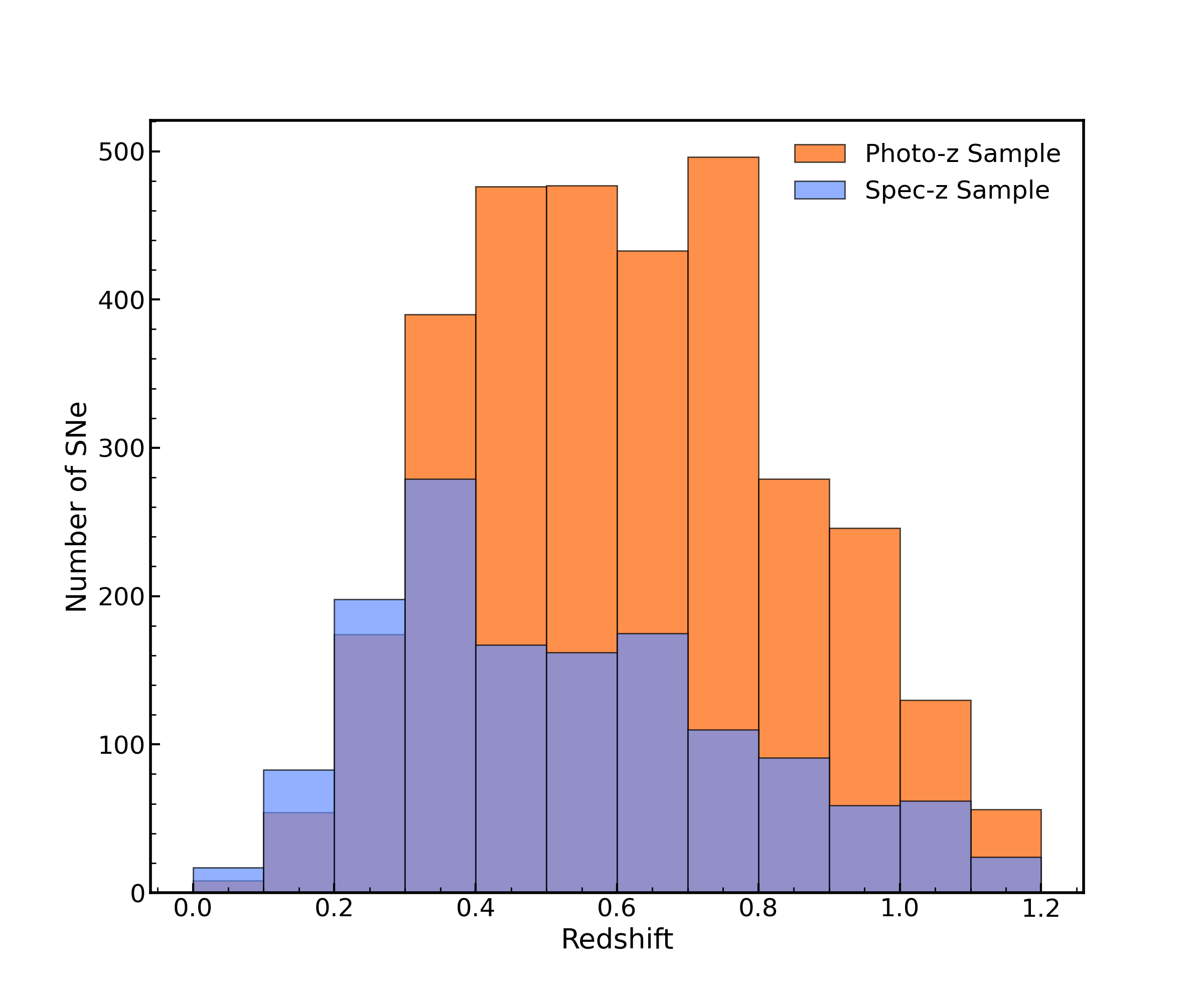 Total of 1427 Ias for the Spec-z sample (Vincenzi et al. 2024)

Spec-zs of host galaxies from OzDES (Lidman et al. 2020)

Sample doubles to 3219 Ias for the Photo-z sample (Möller et al. 2024)
The Volumetric Ia Rate in DES
Ed Charleton
4
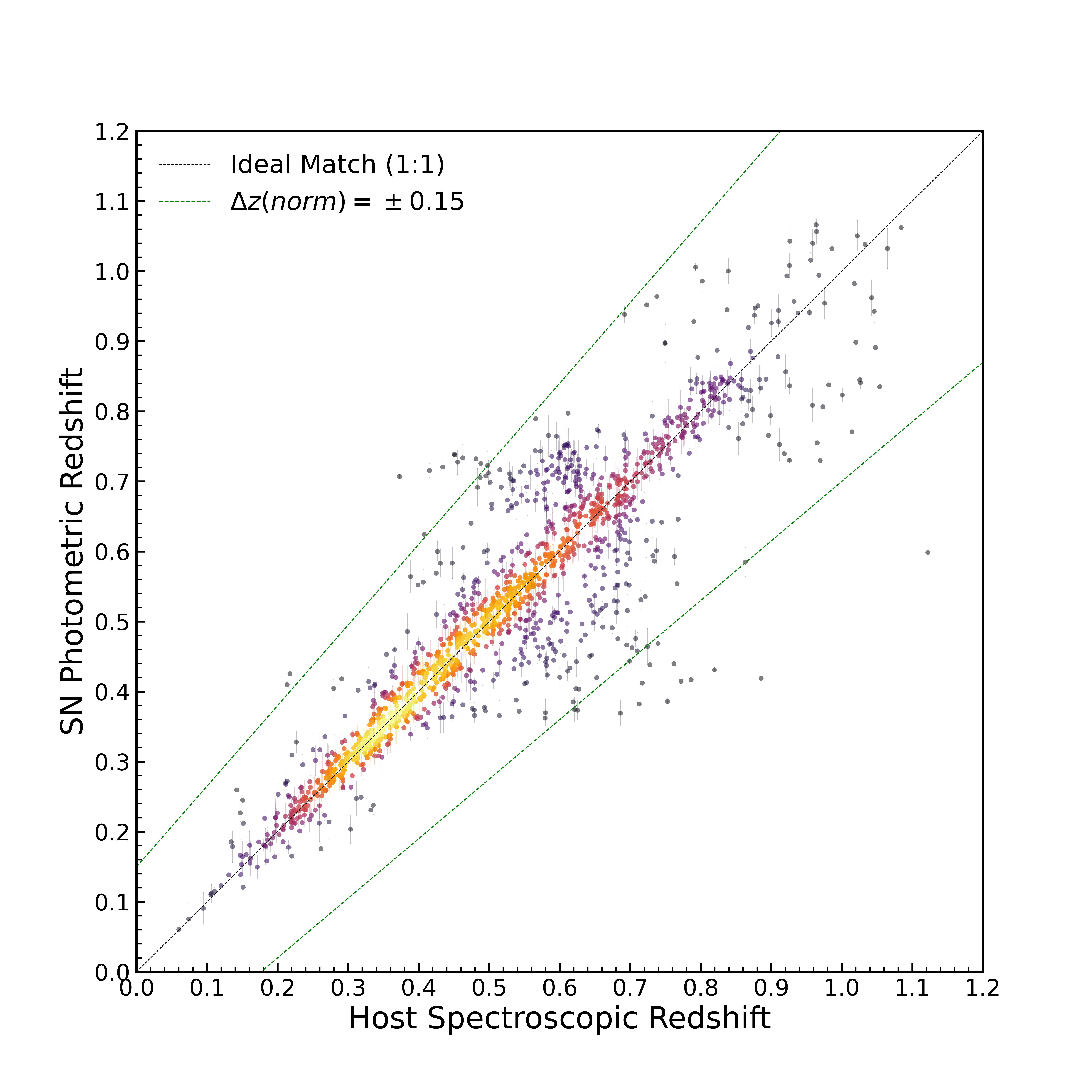 Photometric classification and redshift
SNe classified by SuperNNova (Möller and de Boissière 2019)

Accurate and pure to ~97% without redshift when classifying Type Ia or not Type Ia (Möller et al. 2024)

Supernova Photo-zs from SALT3 fitting (Shiamtanis et al. in prep)
Figure adapted from Shiamtanis et al. (in prep)
The Volumetric Ia Rate in DES
Ed Charleton
5
Count all Supernovae
Volumetric Rate as a function of redshift
Account for time dilation
Comoving Volume
Detection Efficiency
Timespan of Survey
The Volumetric Ia Rate in DES
Ed Charleton
6
Detection Efficiencies
~106 SNe simulated with SNANA (Kessler et al. 2009) to mimic DES

Use simulations to estimate the missed supernova of a given observed x1, c, and z

Observed distributions for x1 and c from Scolnic and Kessler (2016)
The Volumetric Ia Rate in DES
Ed Charleton
7
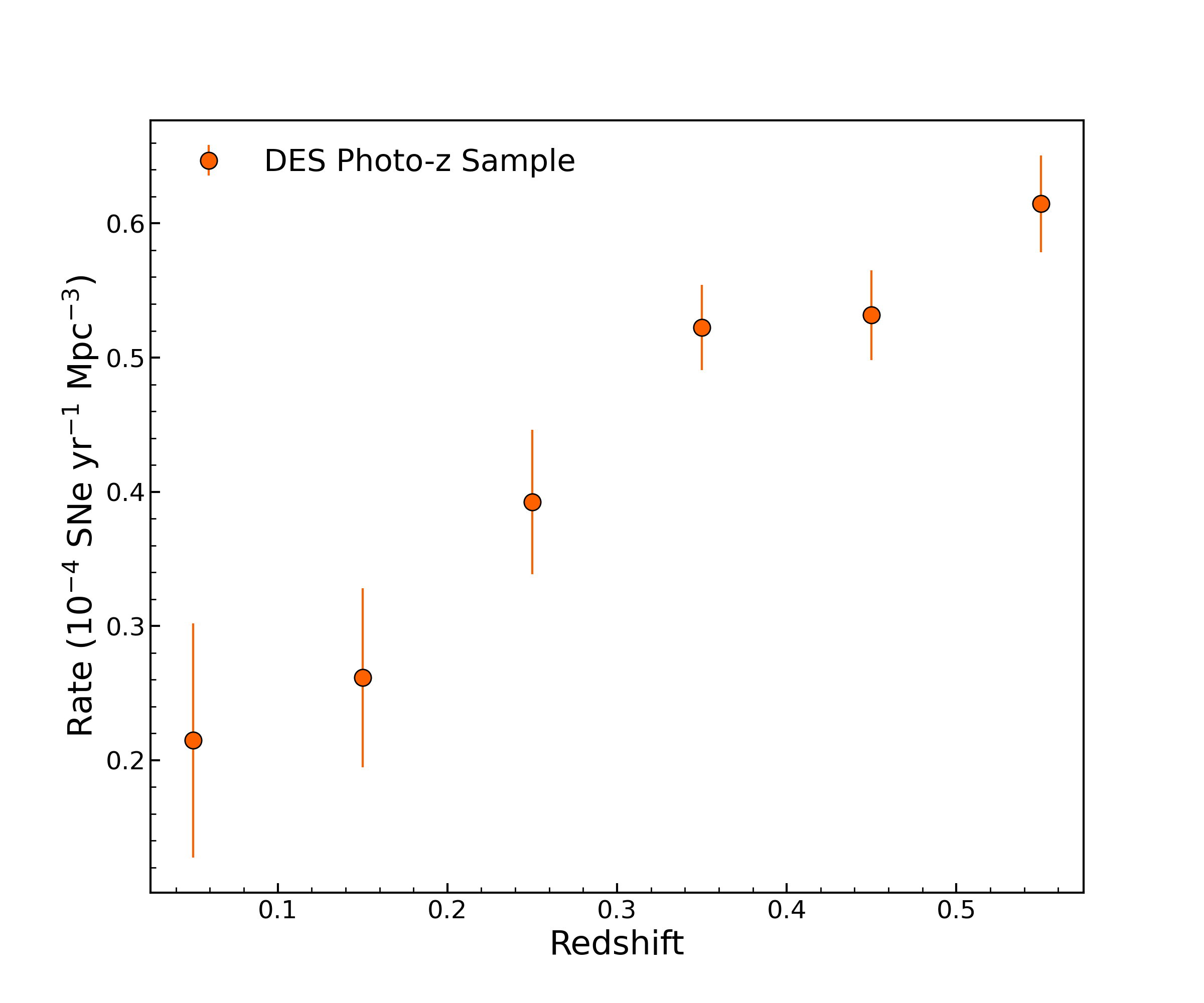 The Photometric Rate
Statistical Errors only

Rate calculated up to a redshift of 0.6More SNANA simulations required atz > 0.6
The Volumetric Ia Rate in DES
Ed Charleton
8
Comparison to previous works
The Volumetric Ia Rate in DES
Ed Charleton
9
Comparison to previous works
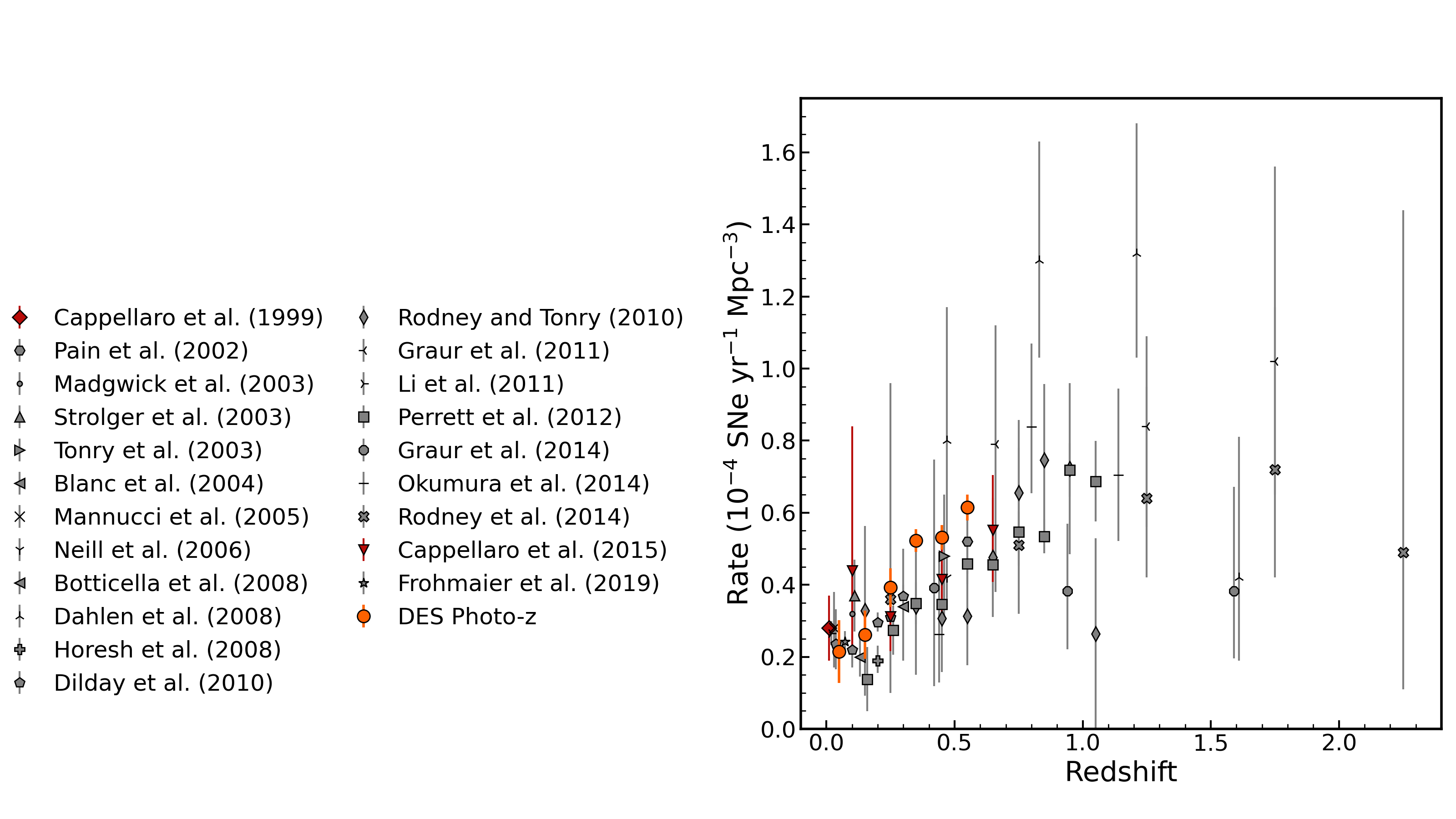 The Volumetric Ia Rate in DES
Ed Charleton
10
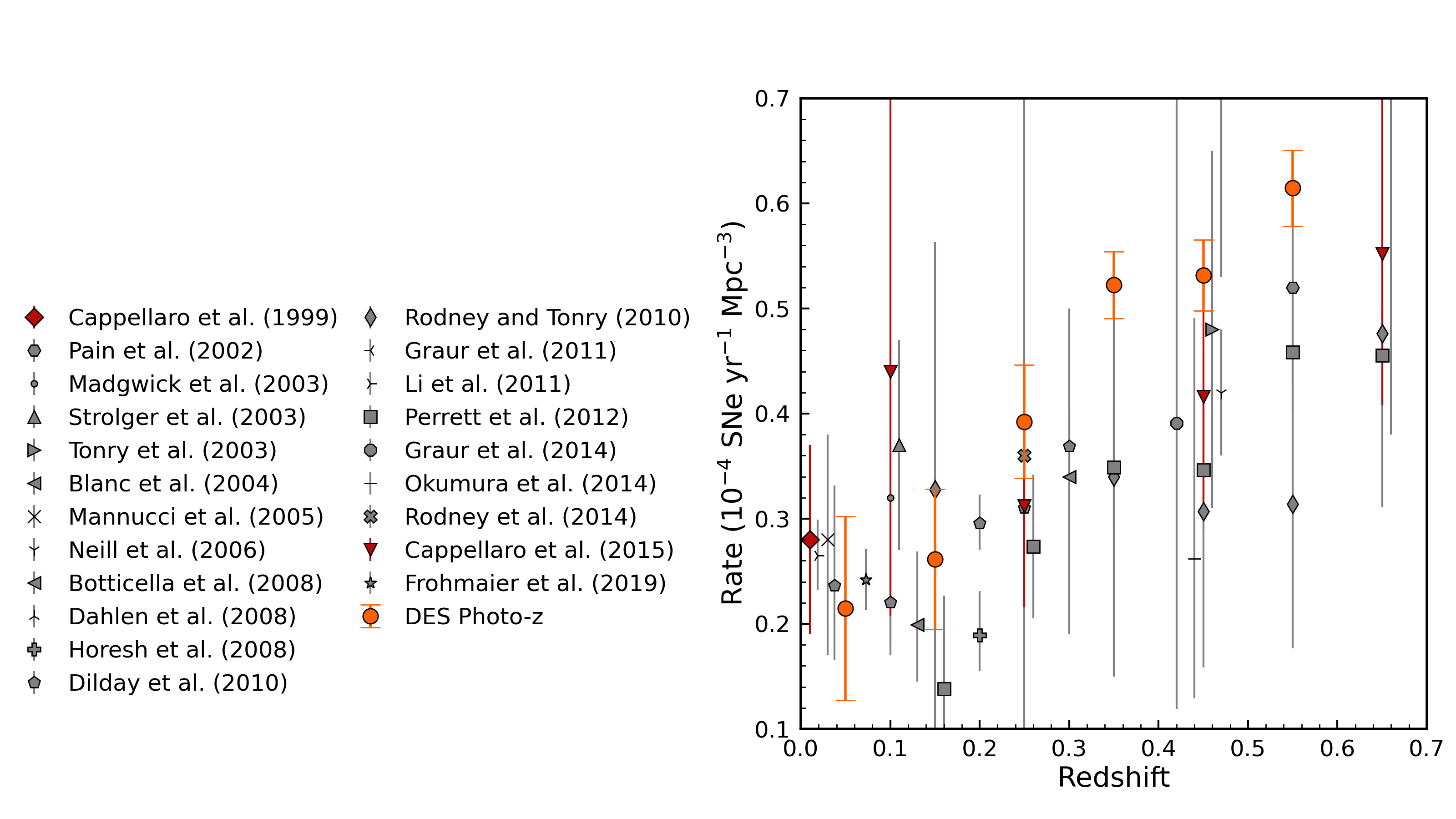 Comparison to previous works
The Volumetric Ia Rate in DES
Ed Charleton
11
Comparison to previous works
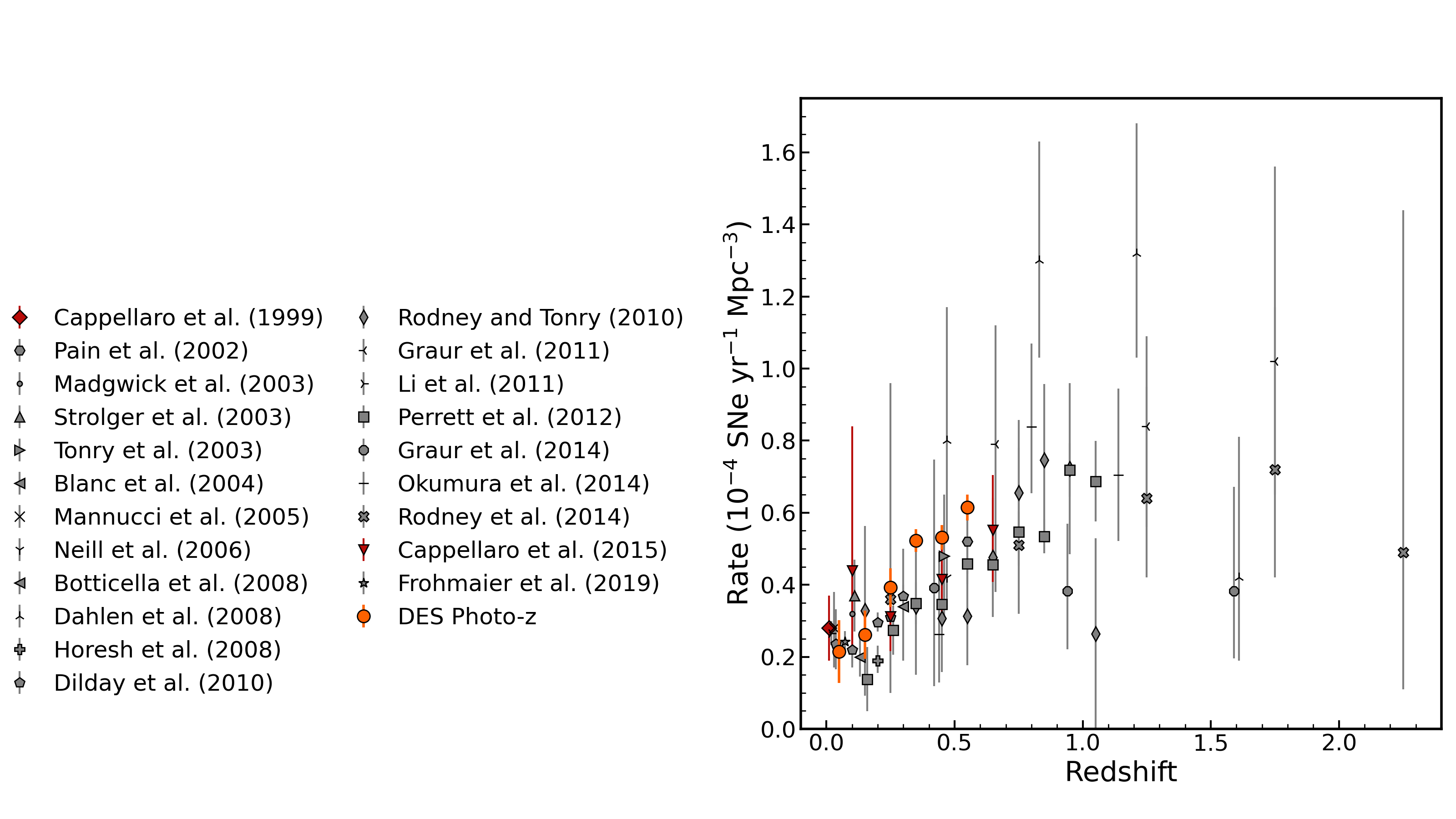 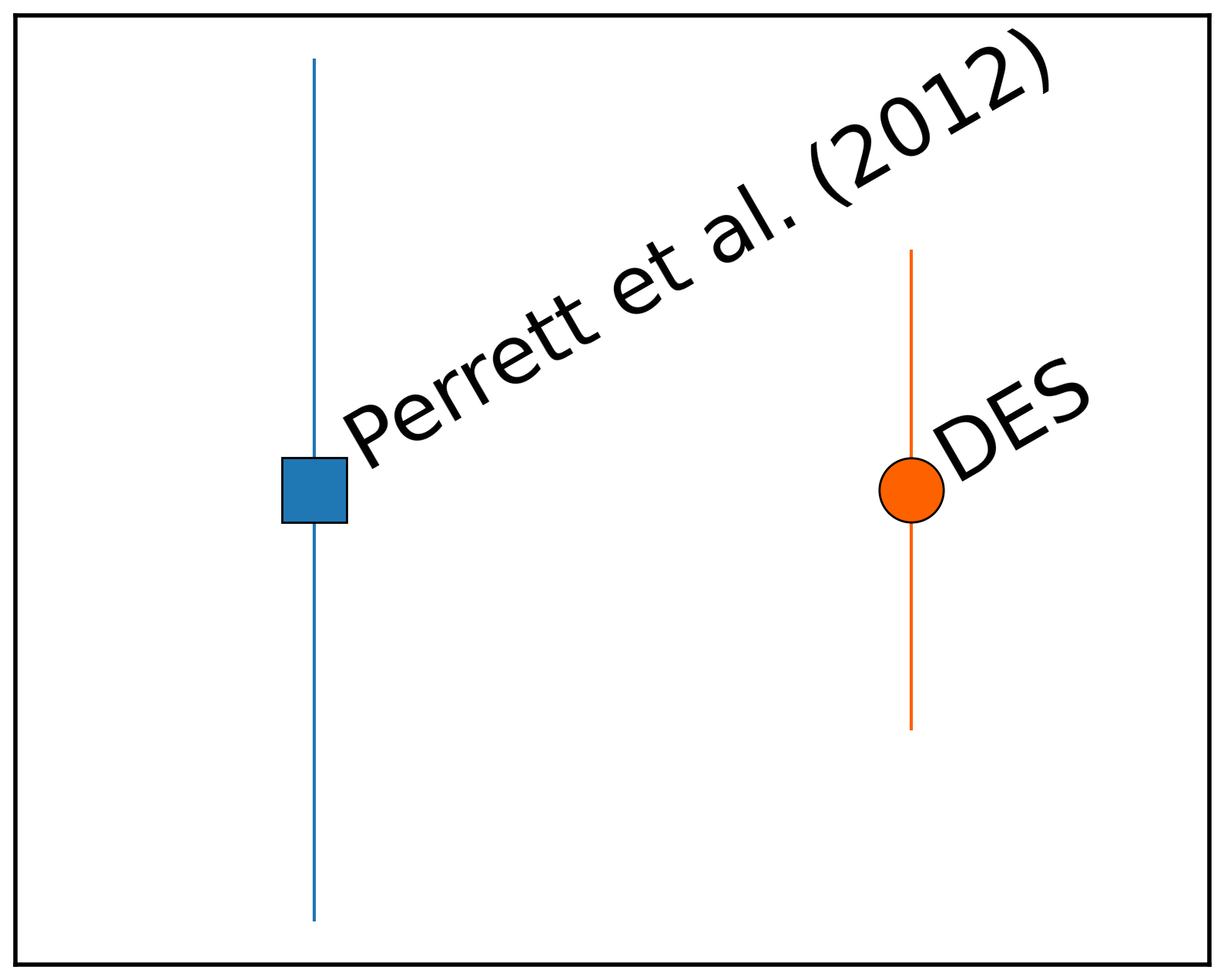 The Volumetric Ia Rate in DES
Ed Charleton
12
Rate with DTD
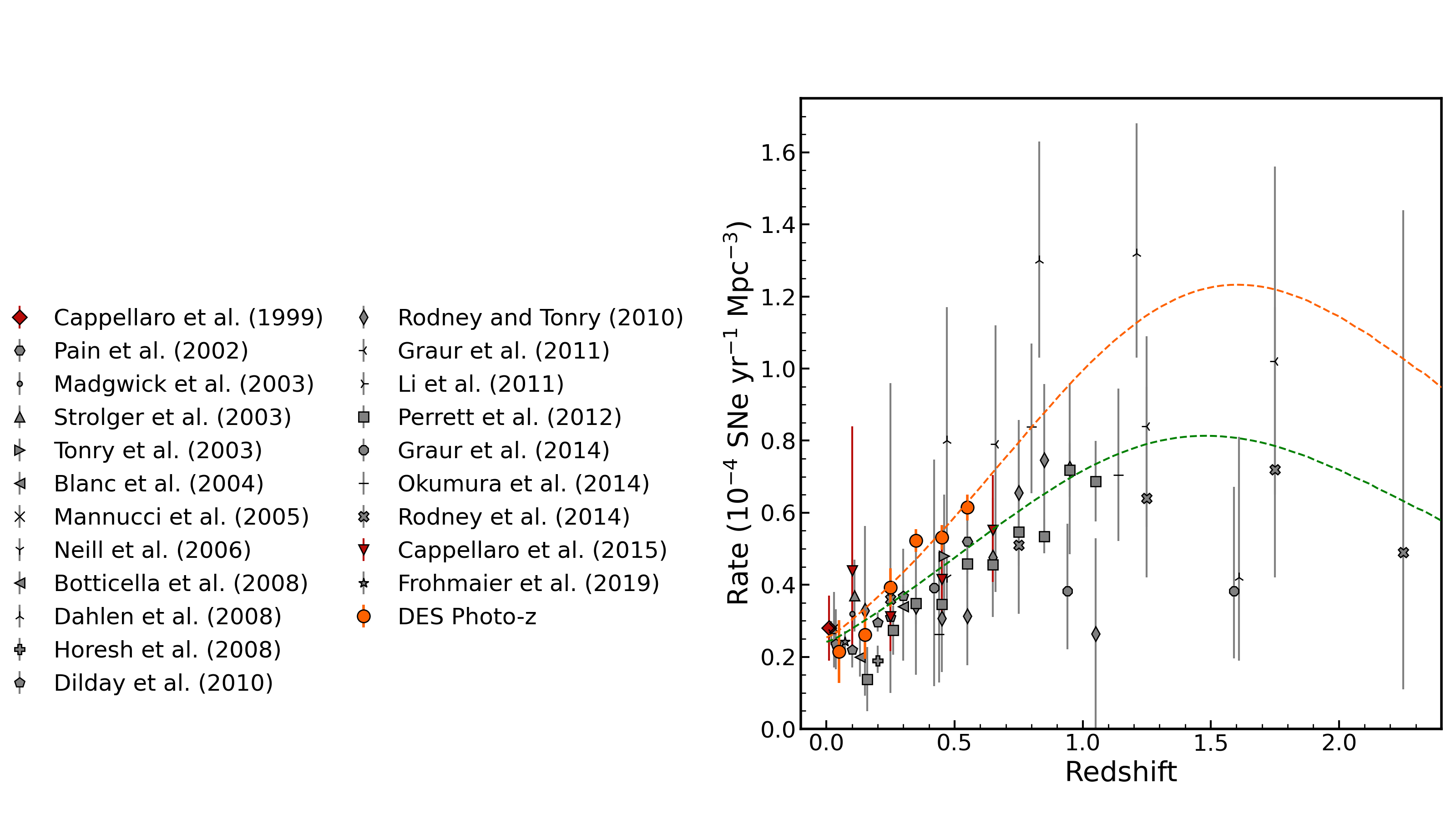 PRELIMINARY
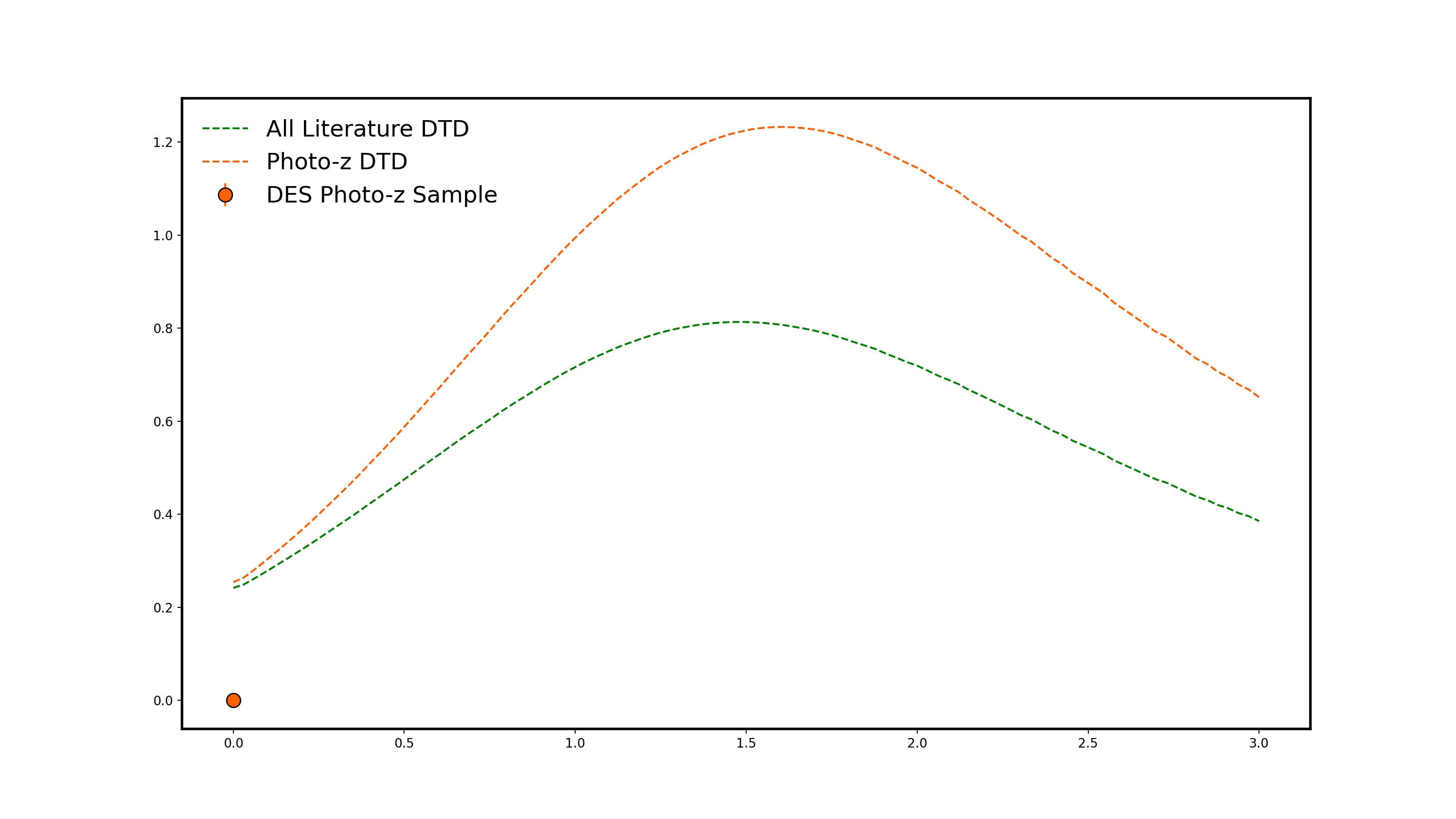 The Volumetric Ia Rate in DES
Ed Charleton
13
Summary and Future Work
A volumetric rate has been calculated using the DES photo-z sample of ~1600 Type Ia SNe up to z = 0.6, with plans to probe the ~1600 supernova at higher z > 0.6

Literature consistent with the DES Photo-z Rate at z < 0.6

Future work will focus on: 
Improve simulations to constrain efficiencies at high z 
Calculate systematic uncertainty for the entire sample
Find Iron yield from Ias 
Test other forms of the DTD
The Volumetric Ia Rate in DES
Ed Charleton
14